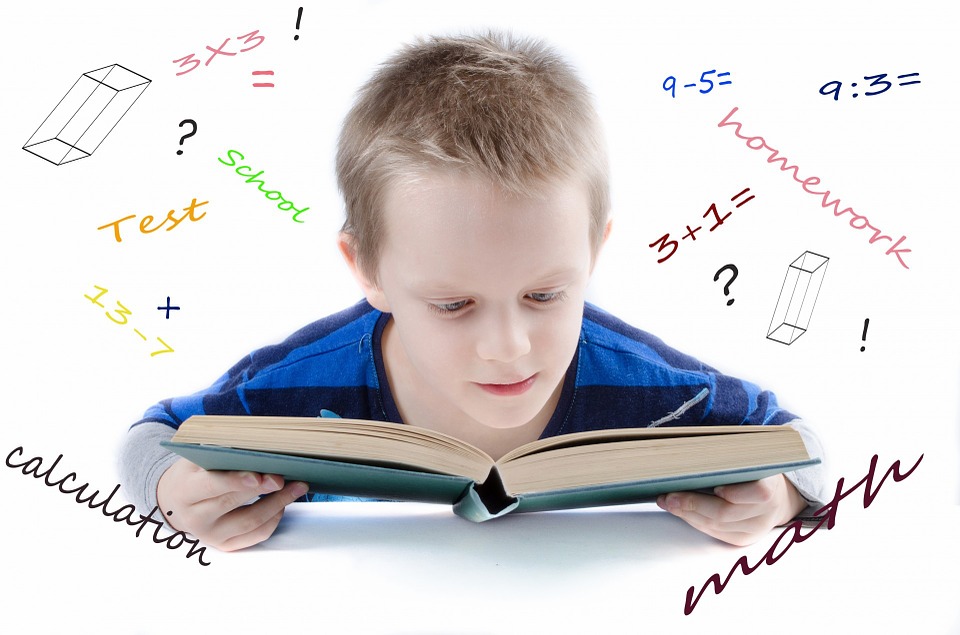 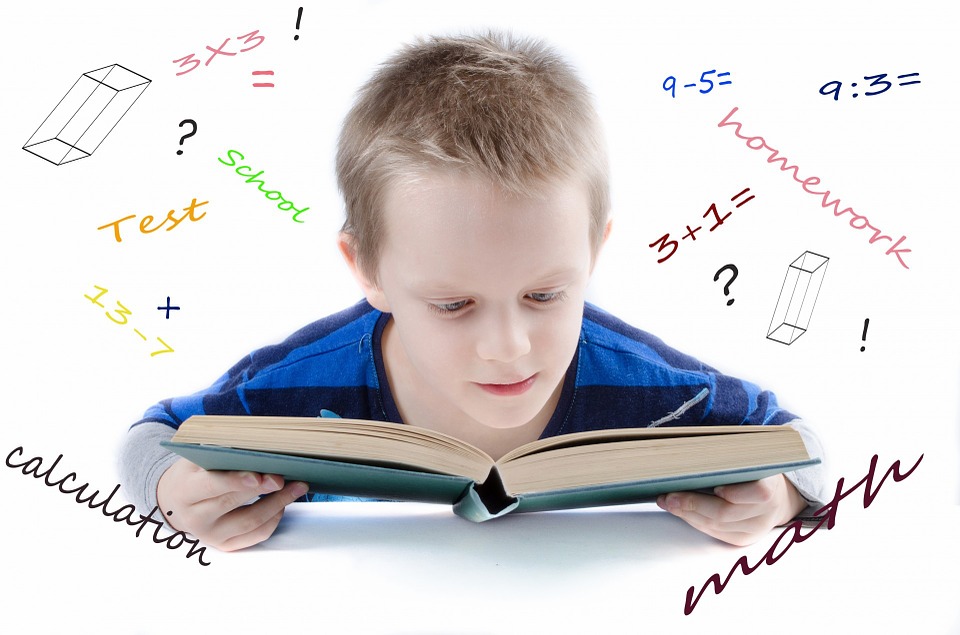 人教版小学数学一年级上册
3.3   第  几
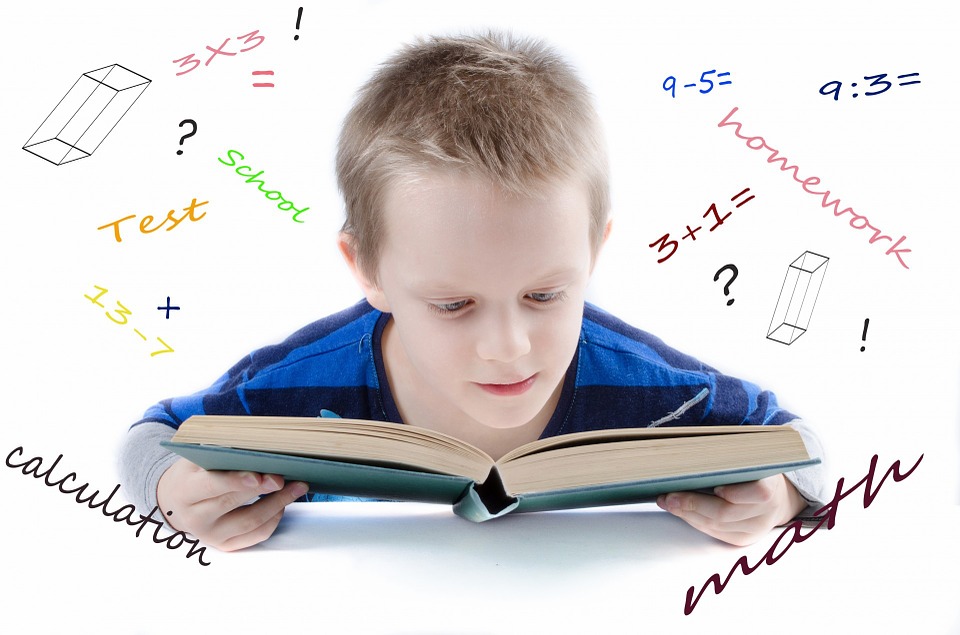 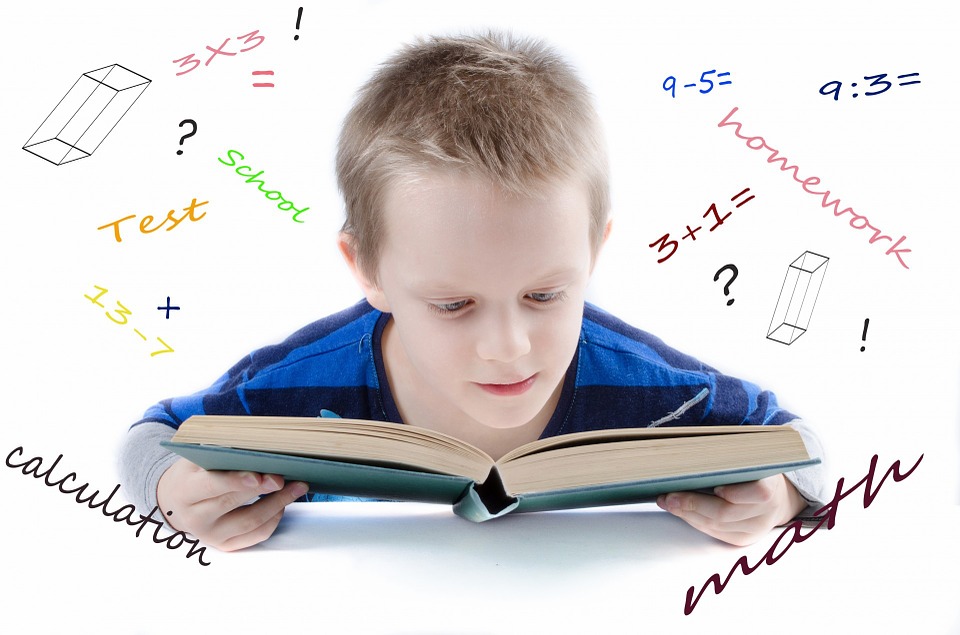 MENTAL HEALTH COUNSELING PPT
第三单元 1～5的认识和加减法
讲解人：PPT818  时间：20XX
一、复习检测
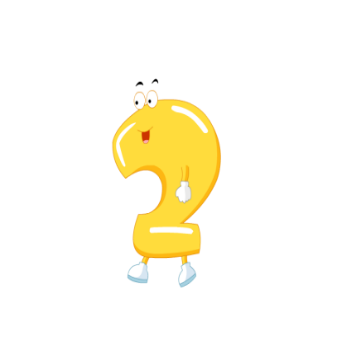 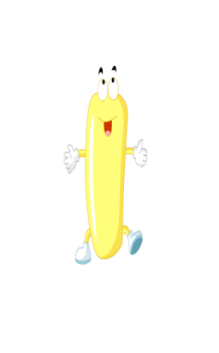 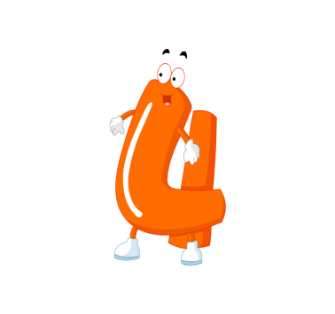 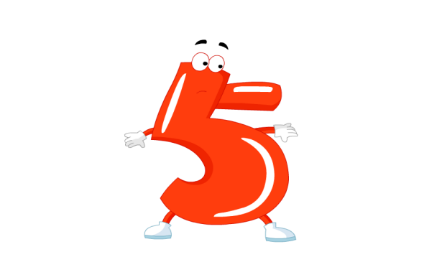 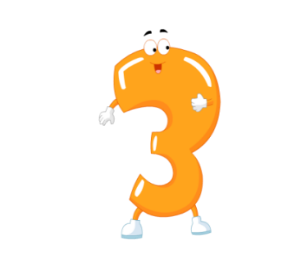 你能给这些数字宝宝排排队吗？
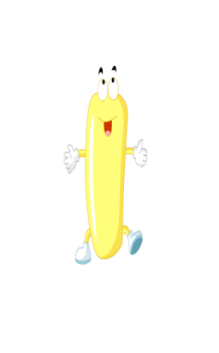 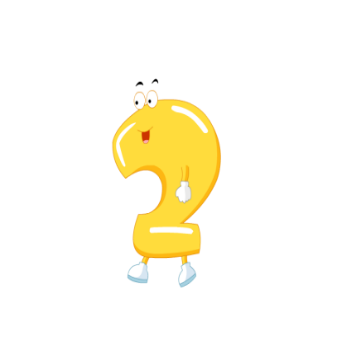 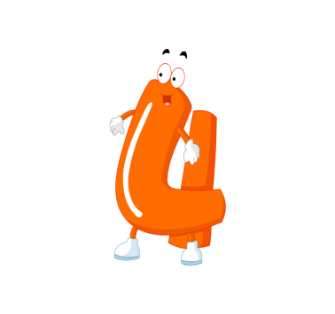 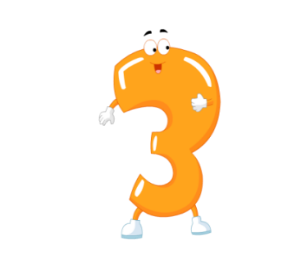 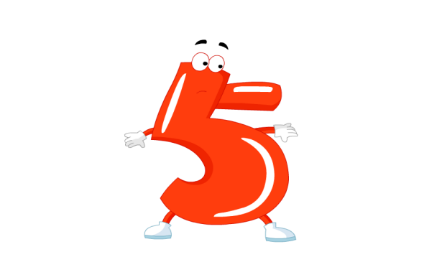 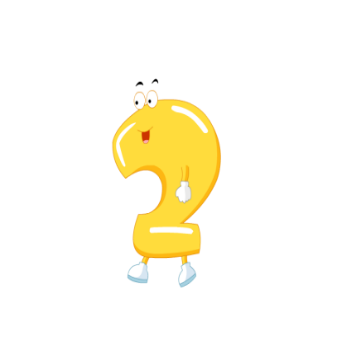 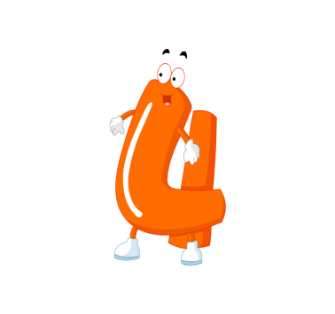 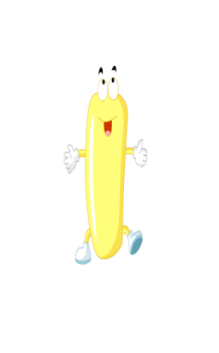 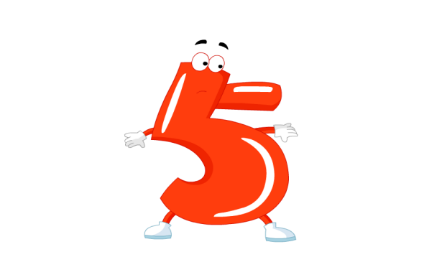 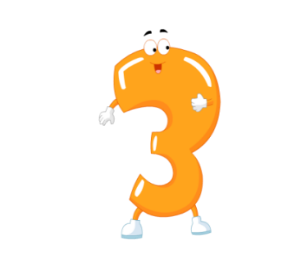 排第□，他前面有□人，后面有□人。
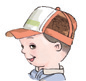 二、初步感受新知
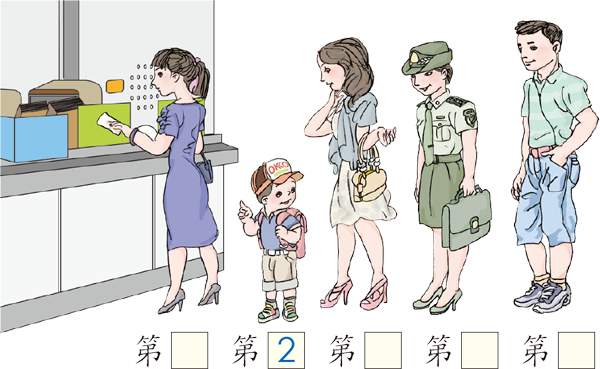 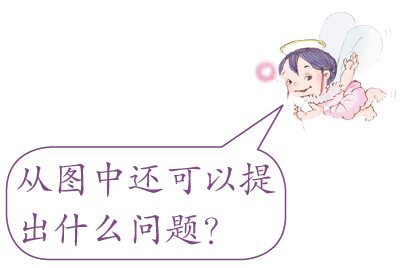 有□人排队。
5
2
1
3
二、初步感受新知
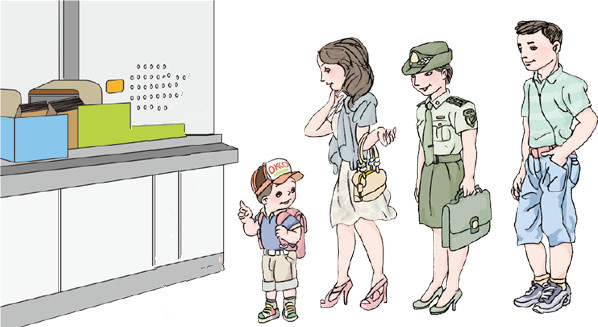 有□人排队。
4
叔叔排第□，他前面有□人。
3
4
明明获得第     名，
浩浩获得第      名，
丁丁获得第      名。
二、初步感受新知
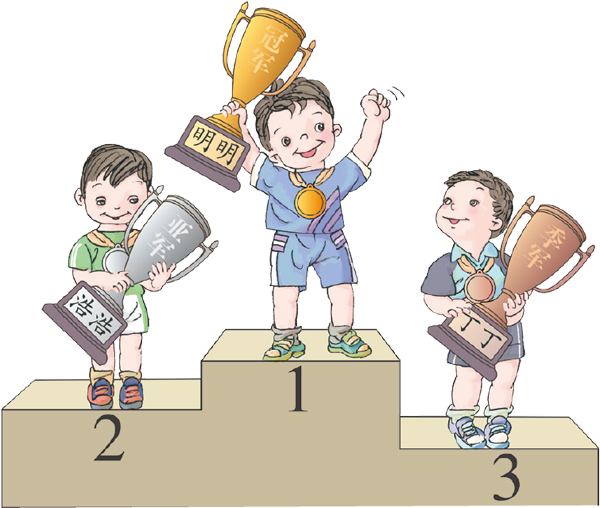 1
2
3
二、初步感受新知
把从左数第2朵菊花圈起来。
把从右数第2朵菊花圈起来。
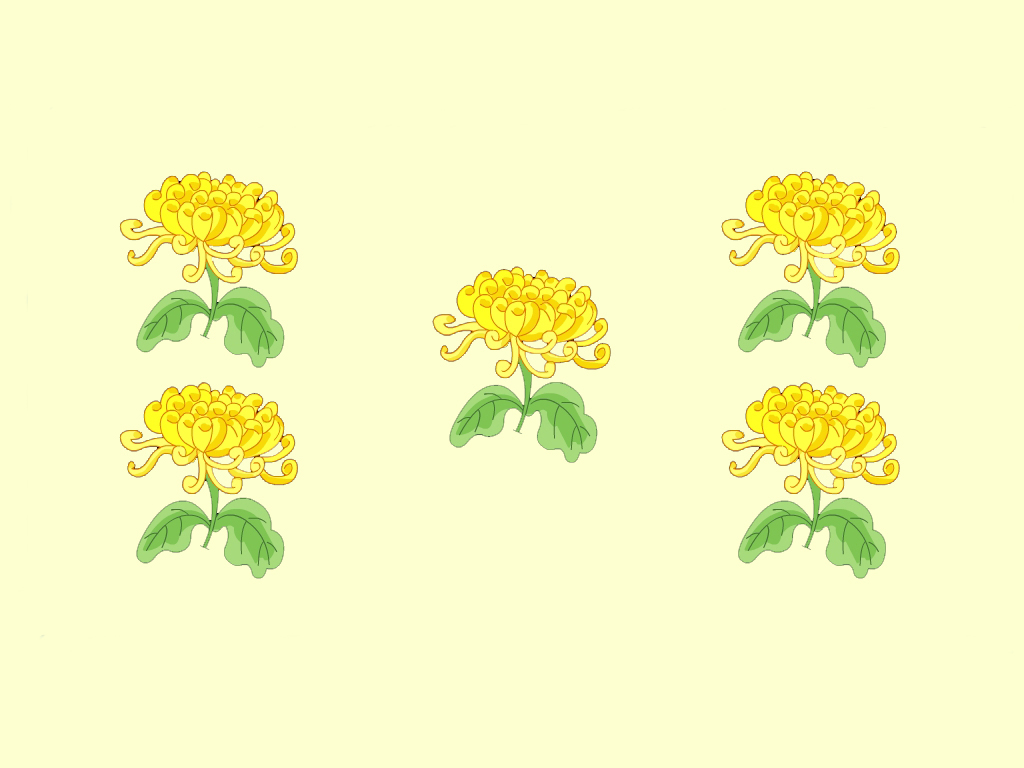 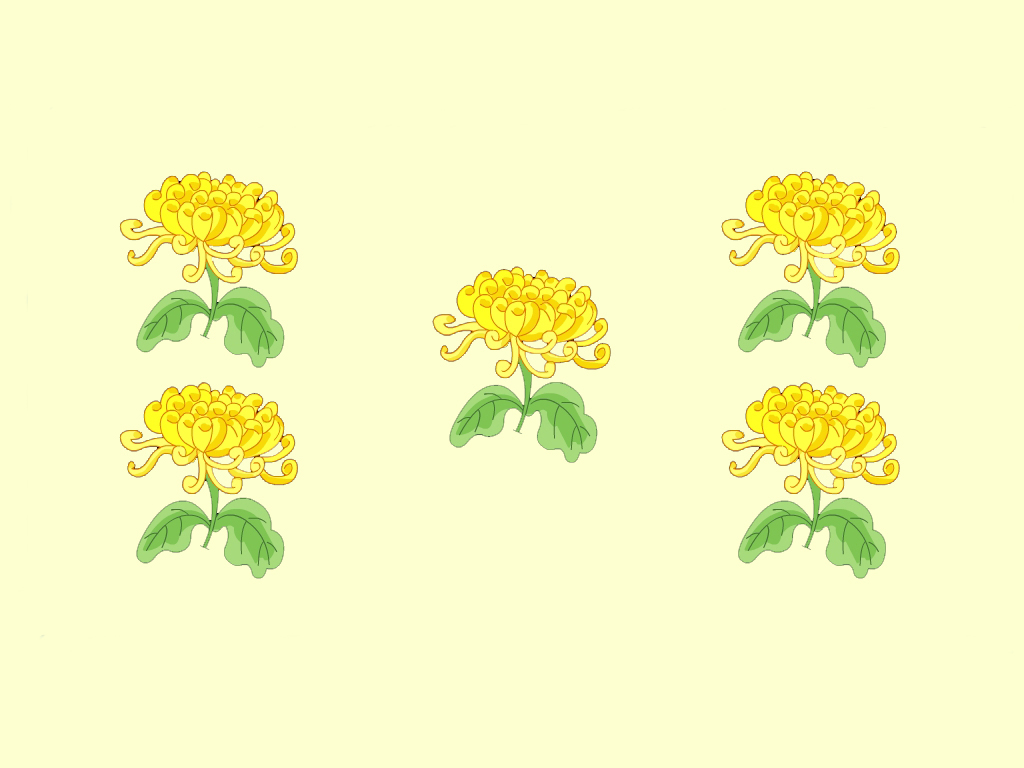 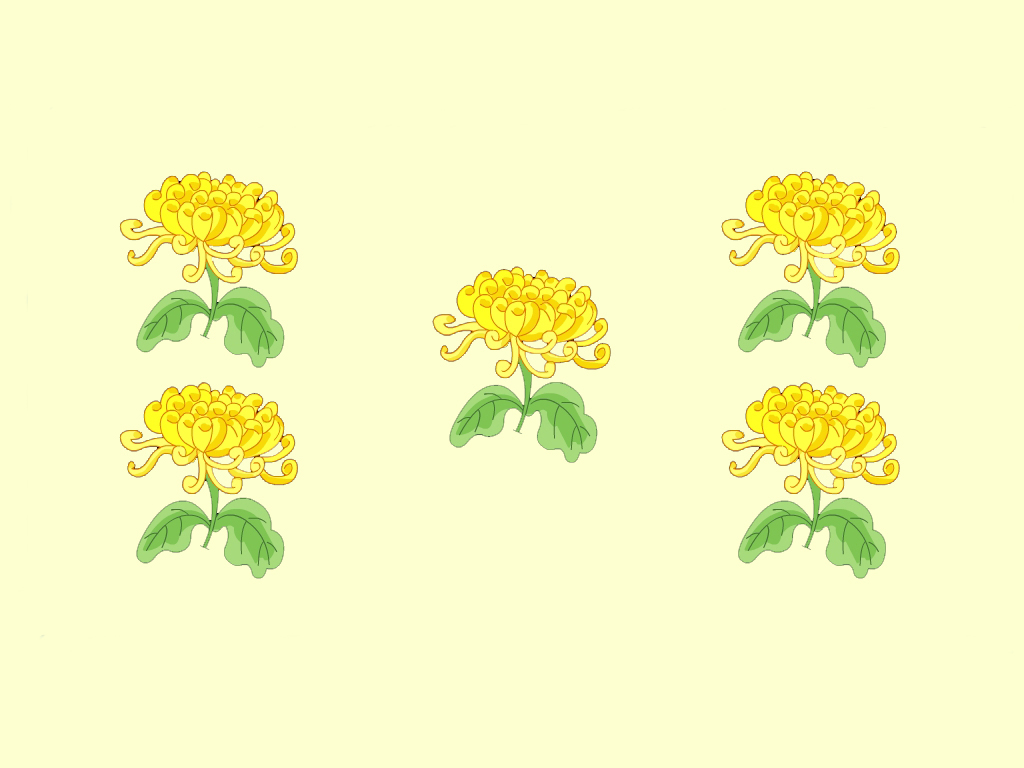 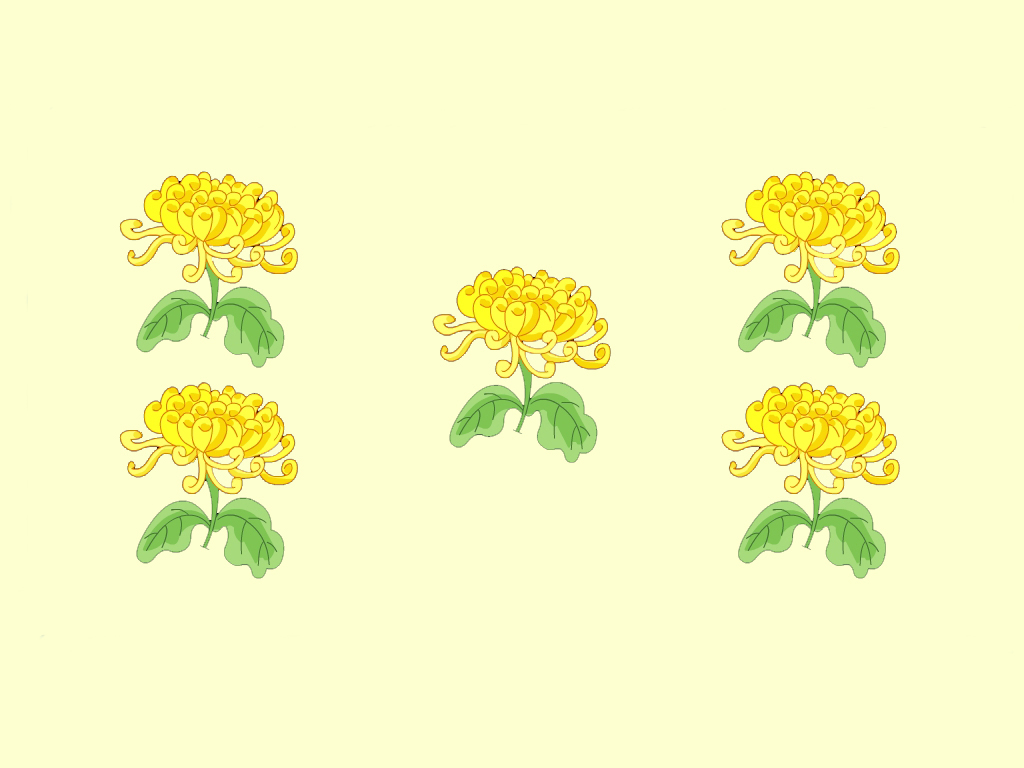 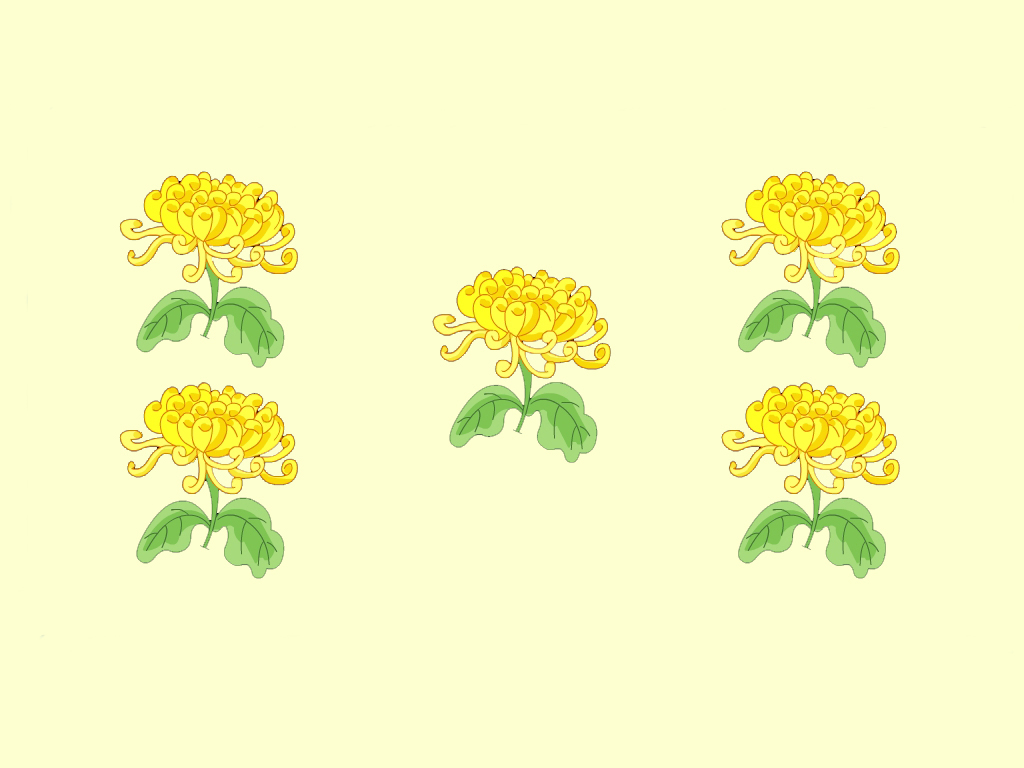 二、初步感受新知
把从左数第4只老虎圈起来。
把从右数第5只老虎圈起来。
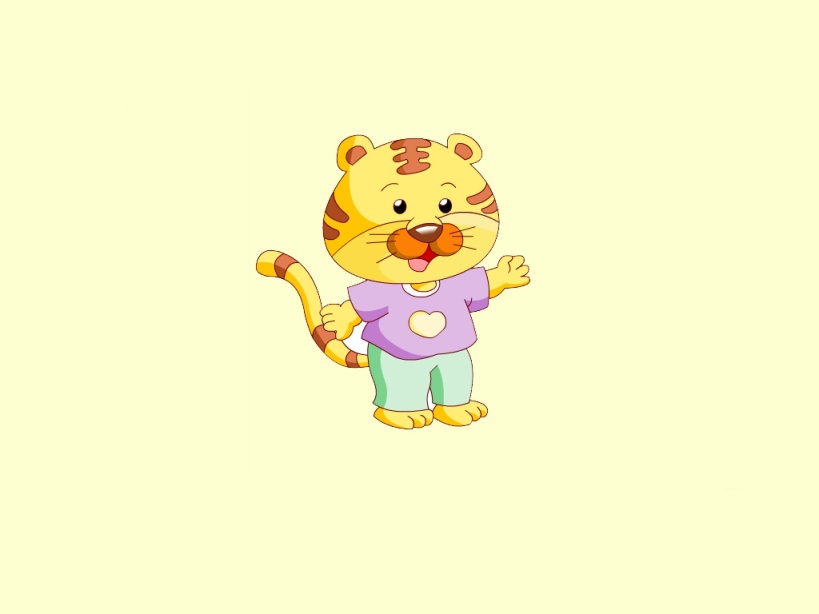 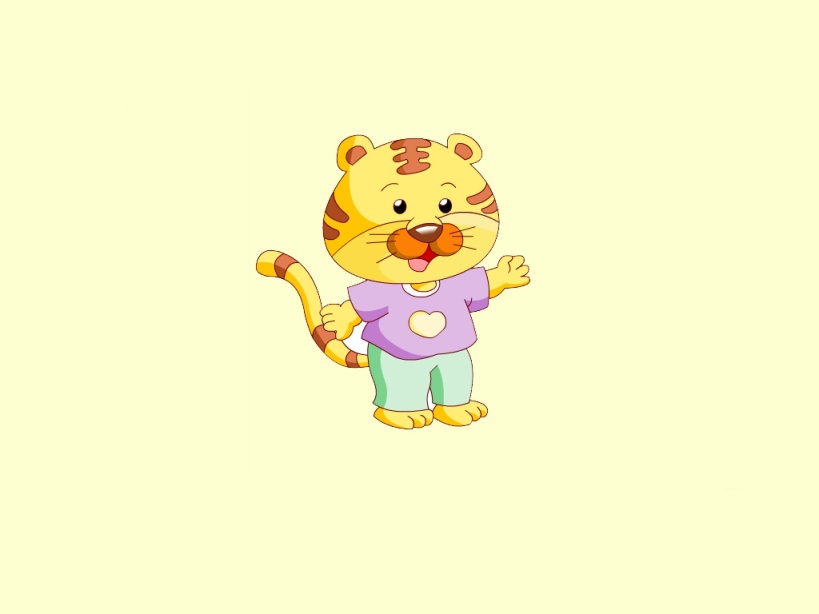 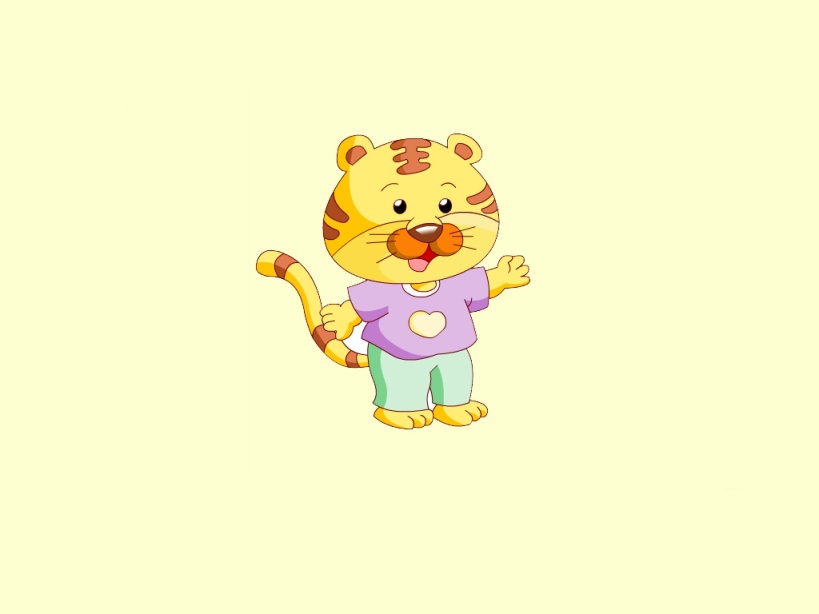 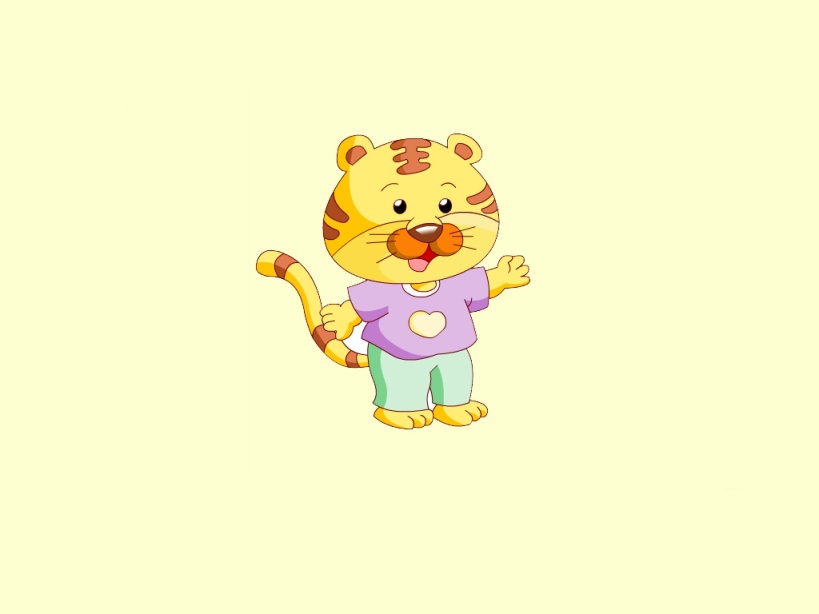 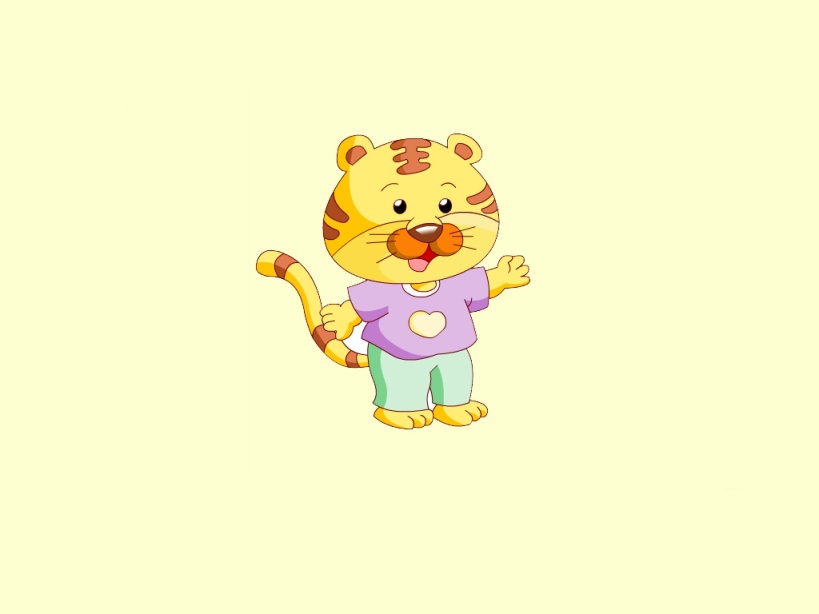 二、初步感受新知
把左边3个苹果圈起来。
把从左数第3个苹果圈起来。
把右边3个苹果圈起来。
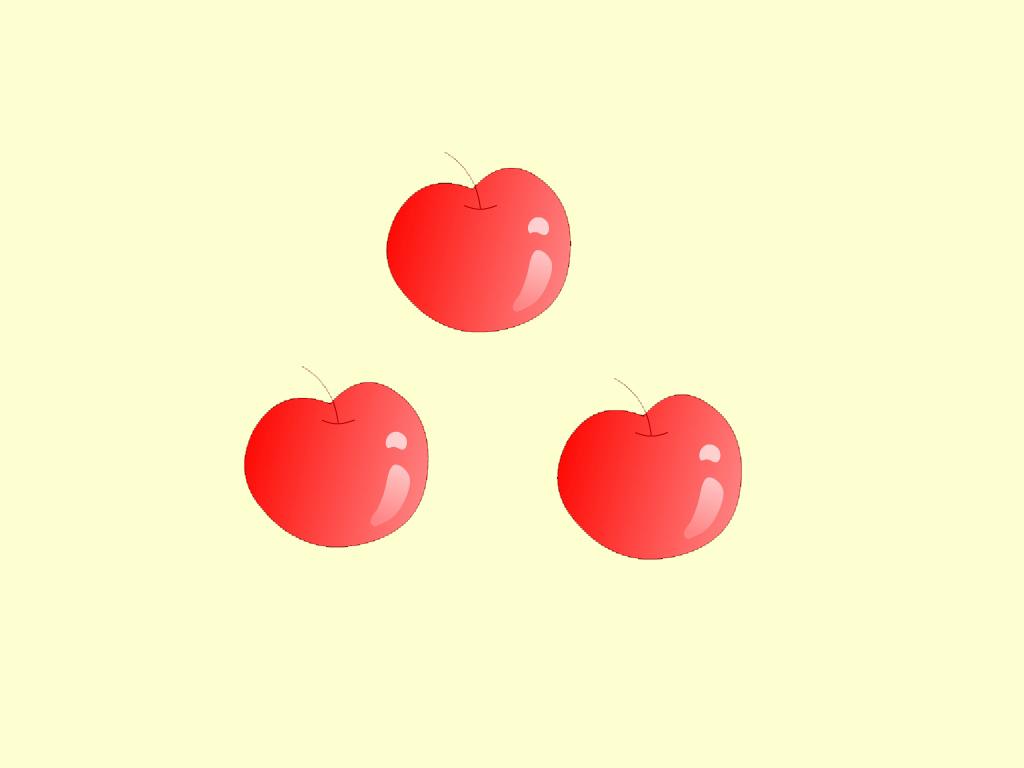 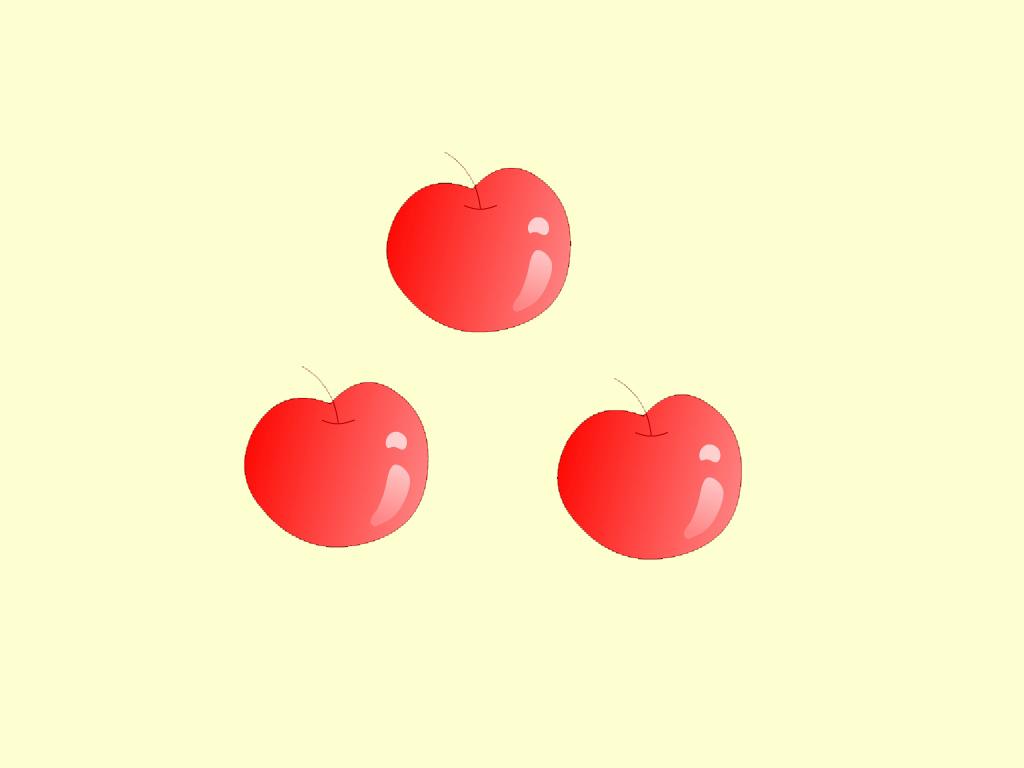 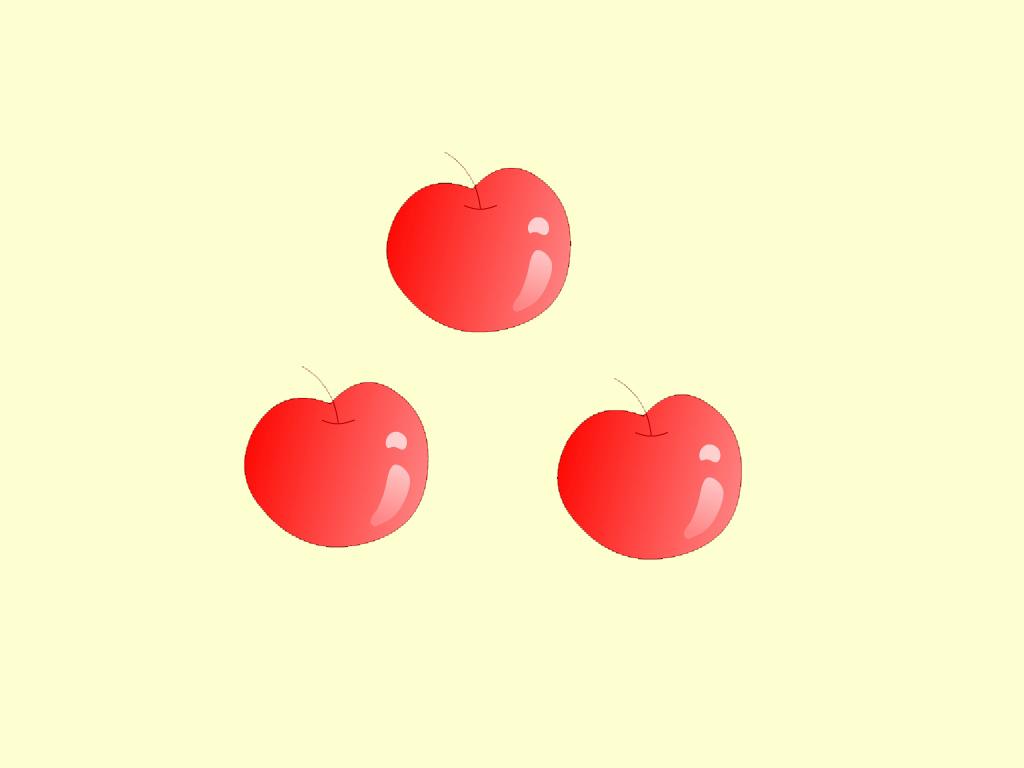 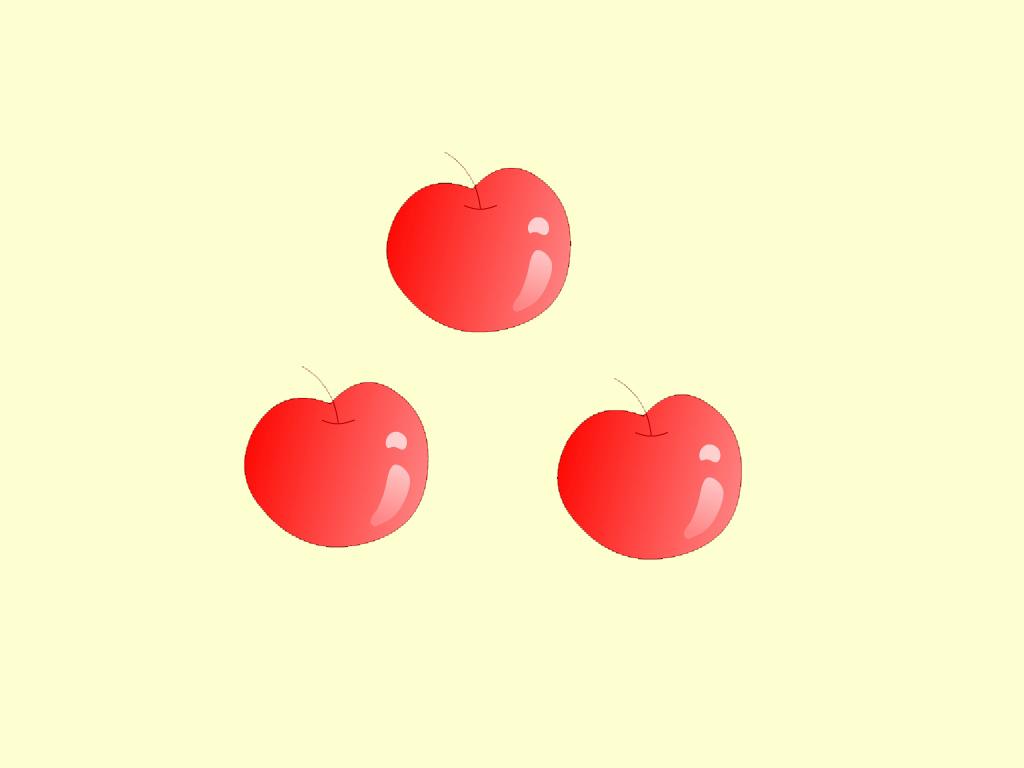 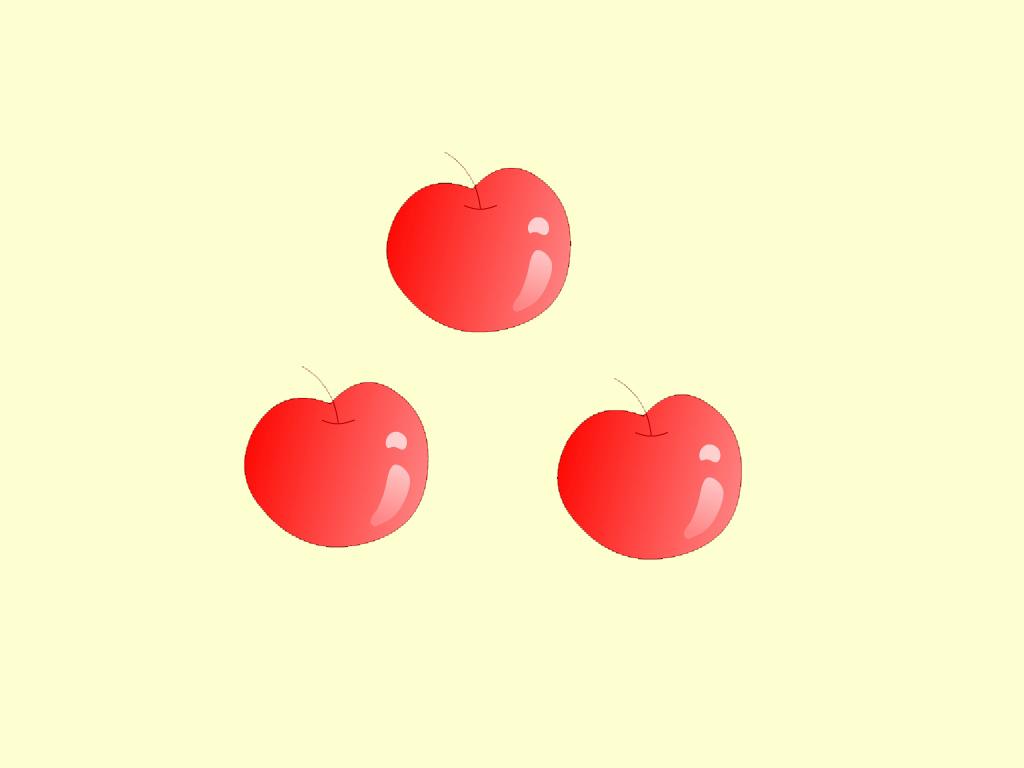 三、深入理解新知
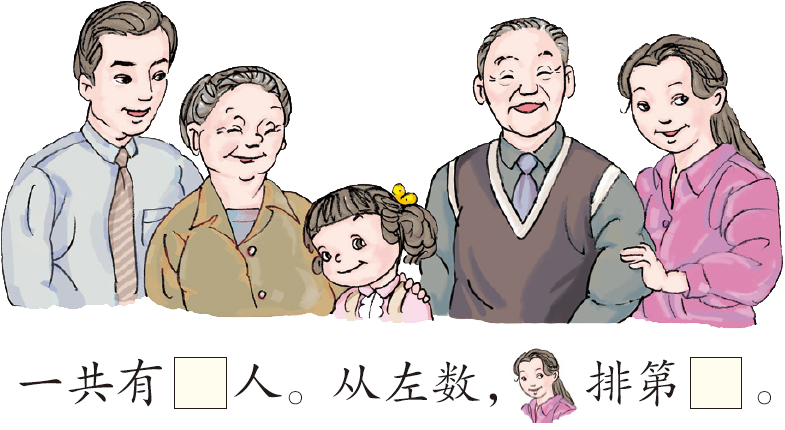 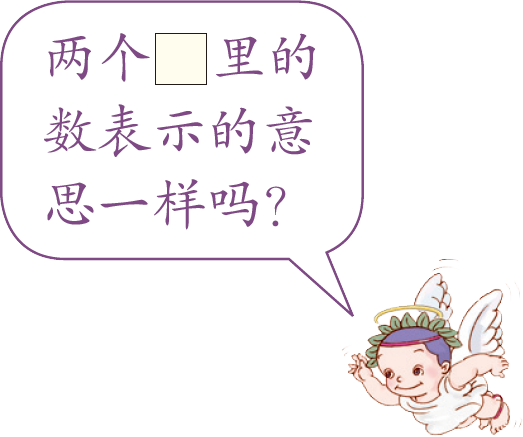 5
5
四、巩固内化新知
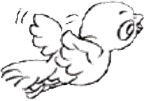 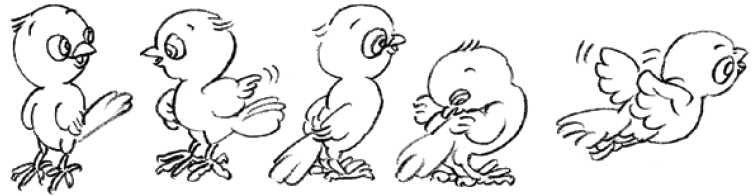 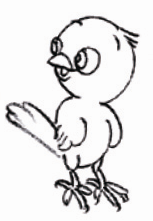 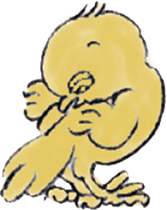 （1）把左边的4只小鸟圈起来。
（2）从左边数，给第4只小鸟涂上颜色。
（3）从右边数的第1只小鸟飞走了，还剩□只小鸟。
4
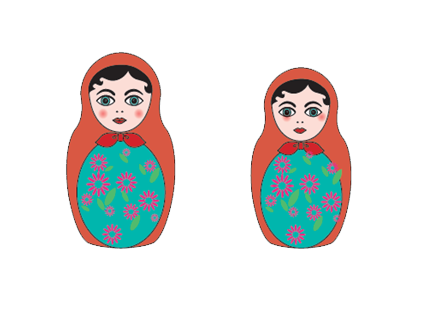 第4个
第3个
四、巩固内化新知
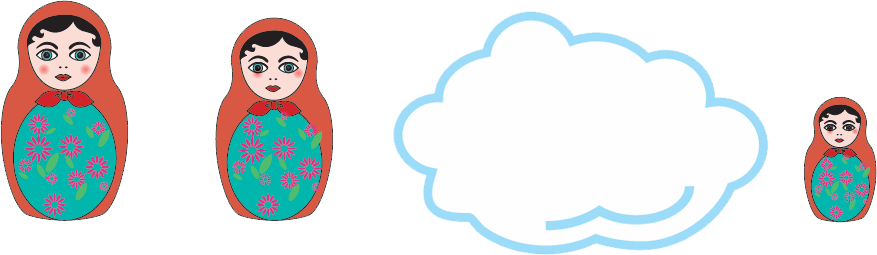 第1个
第2个
第5个
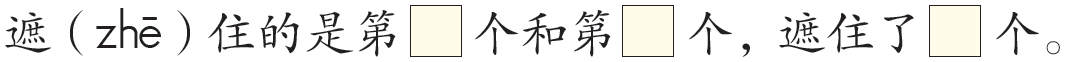 2
3
4
五、课堂总结
这节课，你有什么收获？
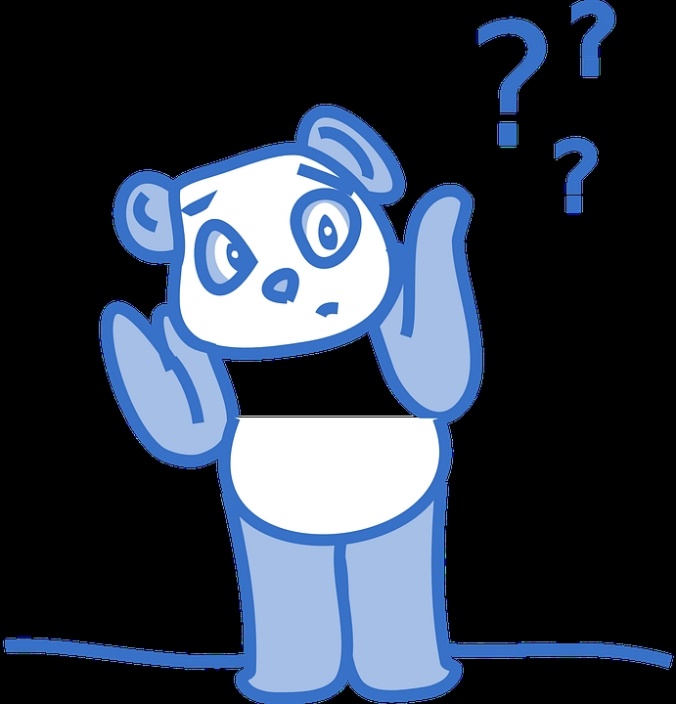 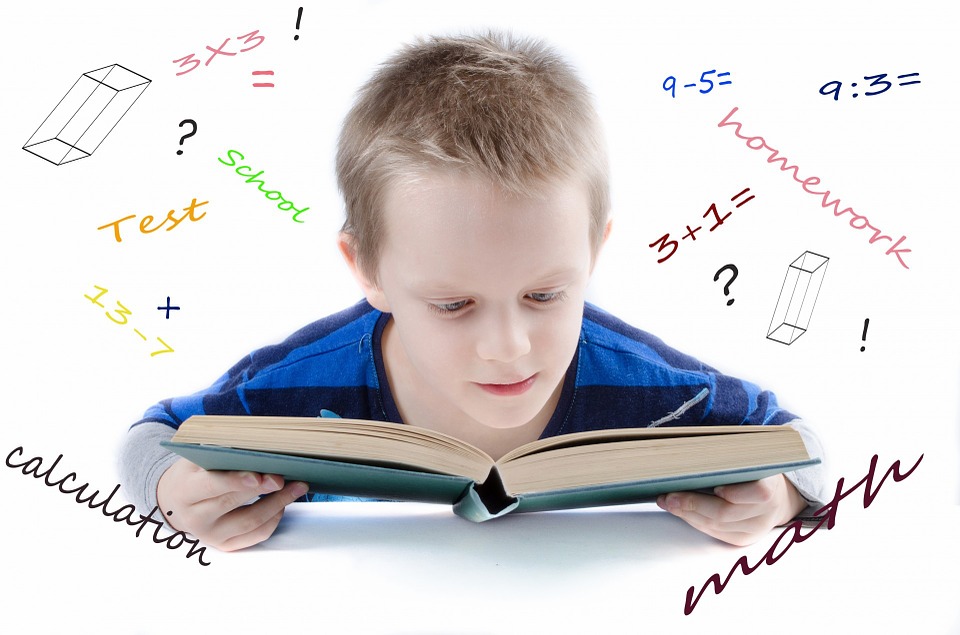 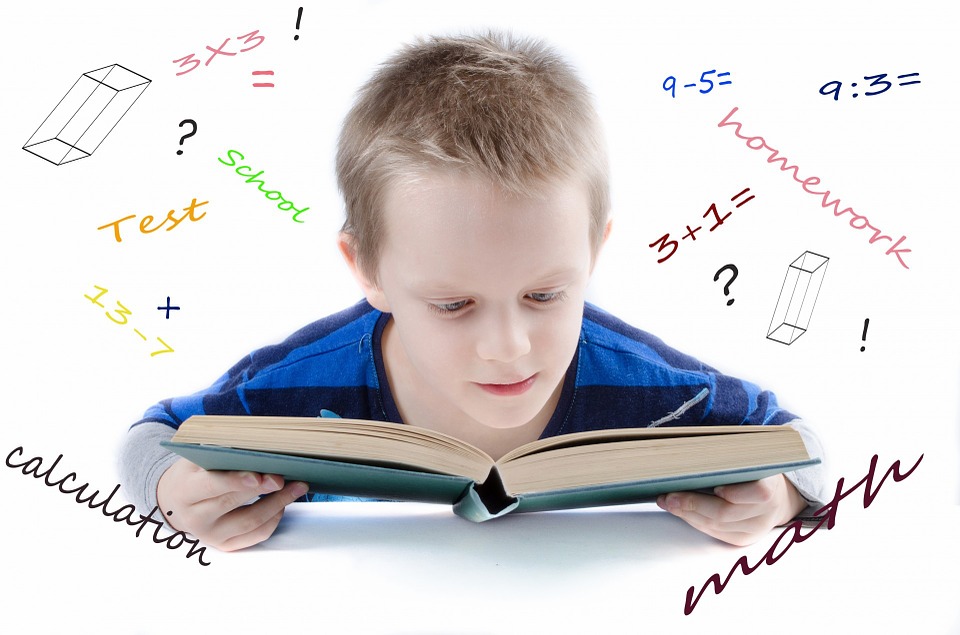 人教版小学数学一年级上册
感谢你的聆听
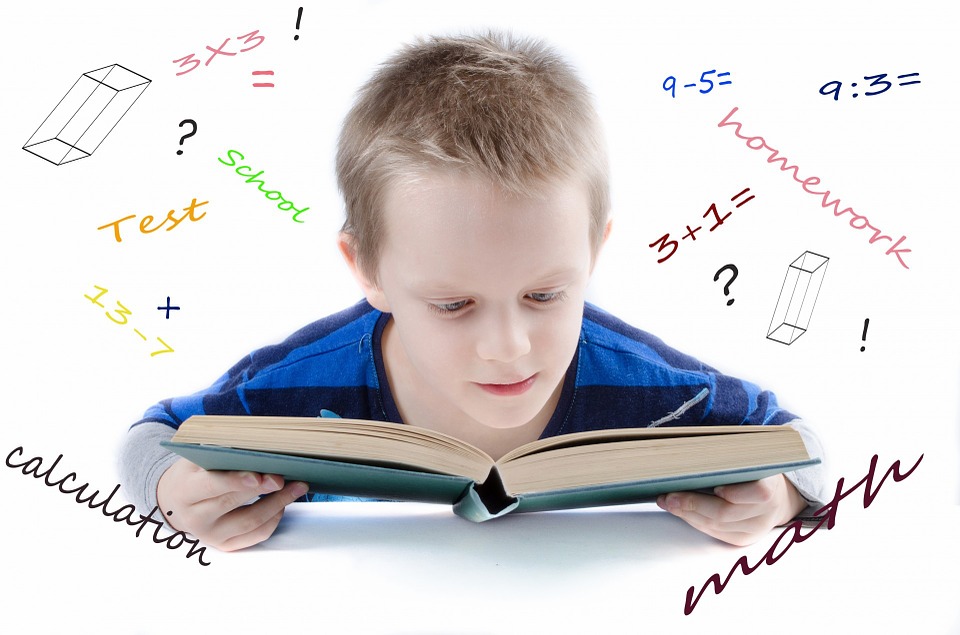 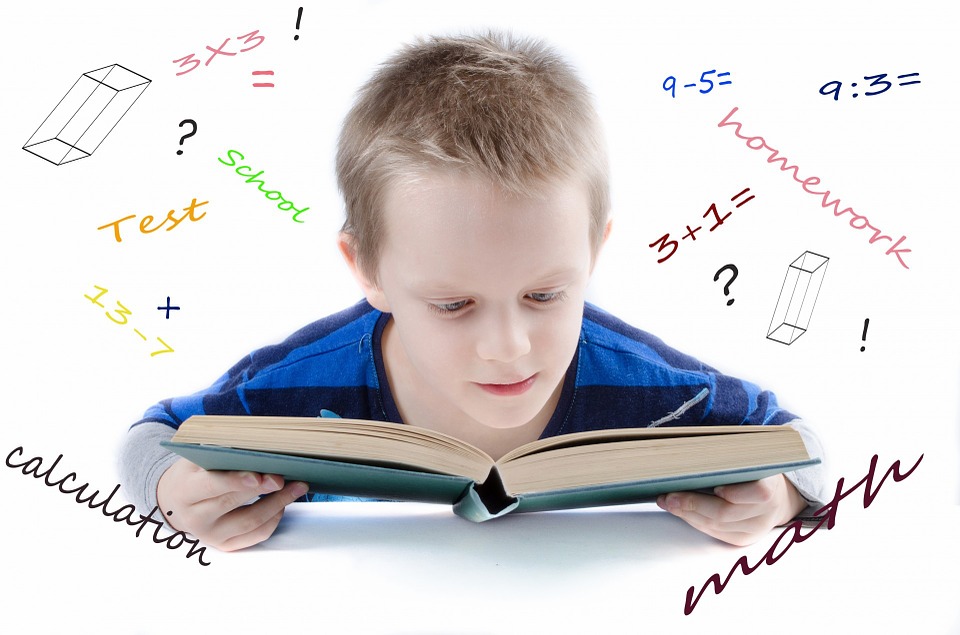 MENTAL HEALTH COUNSELING PPT
第三单元 1～5的认识和加减法
讲解人：PPT818  时间：20XX